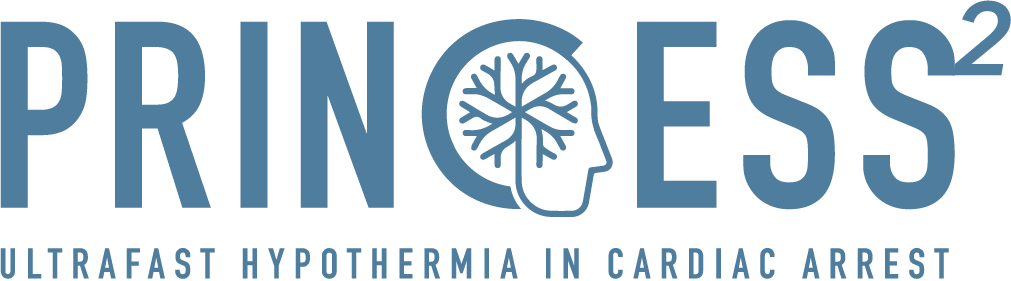 OHCA 
with initial shockable rhythm
Scene of arrest
Intervention 
Prehospital trans-nasal cooling
Control
Standard ACLS
An international trial investigating the impact of early initiated hypothermia in OHCA patients with initial shockable rhythm, on neurologic recovery.
Hospital arrival
Trans-nasal cooling 
until start of systemic cooling
Intervention
Trans-nasal cooling initiated during ACLS followed by systemic hypothermia to 33oC for 24 h 
Control
Standard ACLS followed by normothermia with fever control for 72 h
Systemic cooling 
33C for 24 h
Rewarm 0,25C/h
Fever control 
until 72 h from  cardiac arrest
Fever control
Until 72 h from cardiac arrest
Neurologic prognostication at 72 h
All patients
Sedation 40 h 
EEG within 72 h (patients not completely awake)
Neurologic prognostication at 72 h
Primary outcome
Full neurologic recovery 
(mRS 0-1) at 90 days
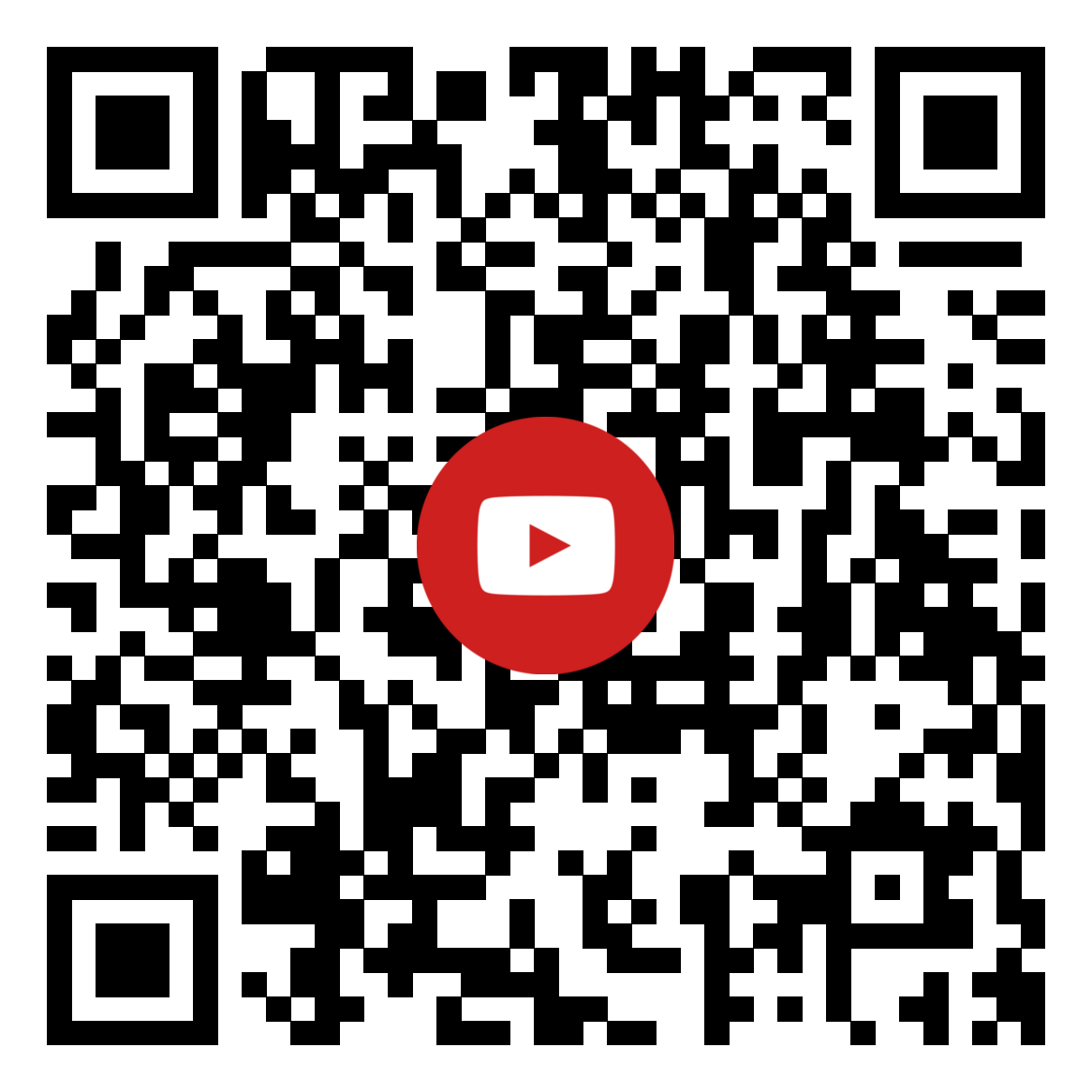 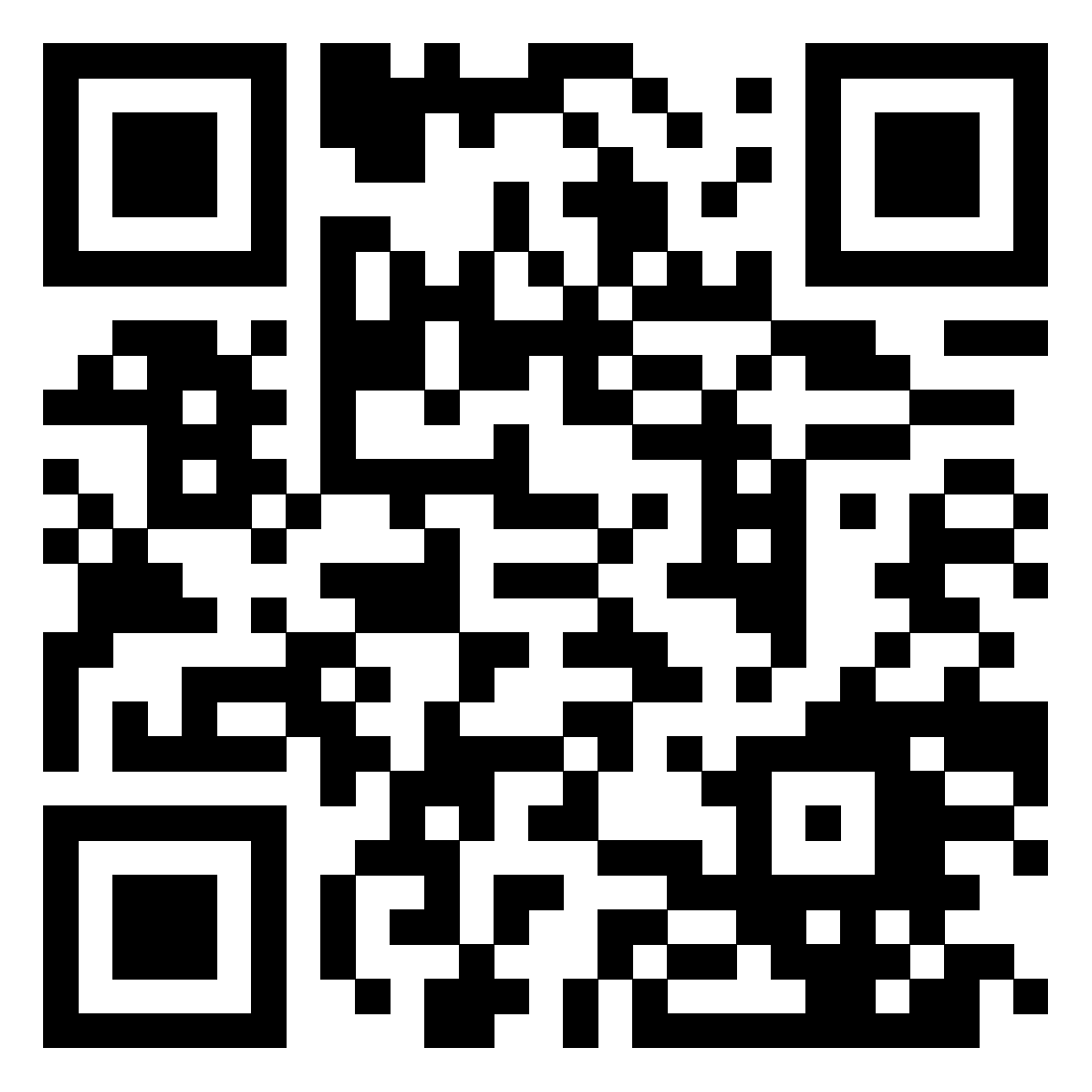 Film
Website
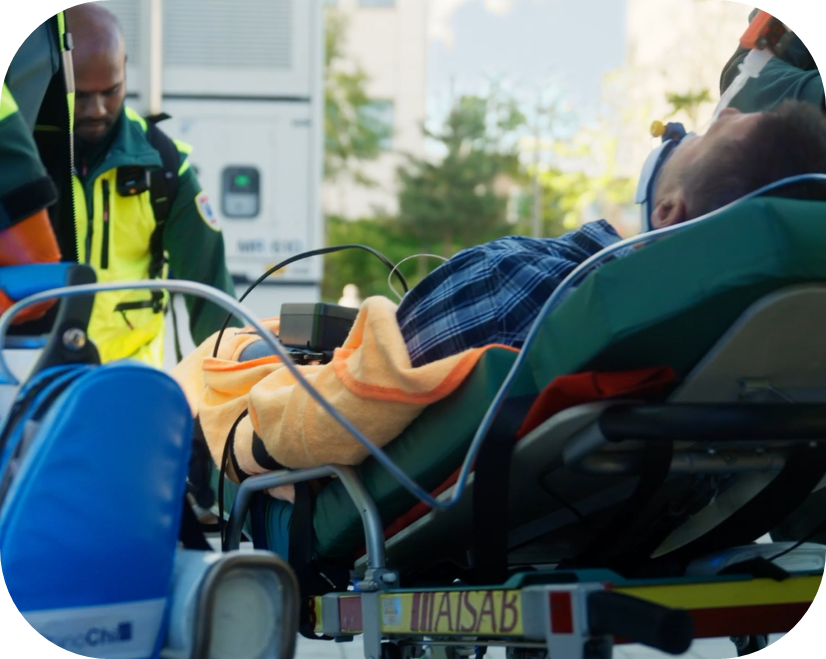 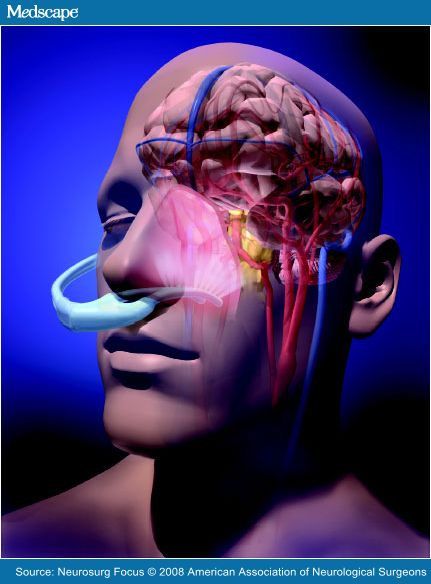 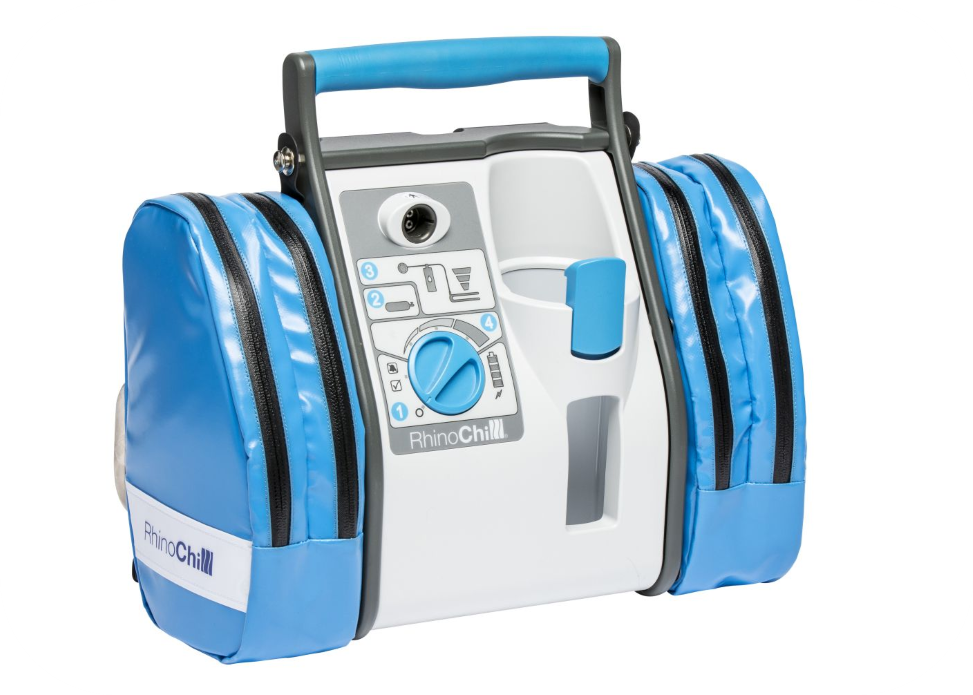 Site Investigator: Name
Any questions, please contact:
Name
Email adress
Phone number
Name
Email adress
Phone number
Name
Email adress
Phone number
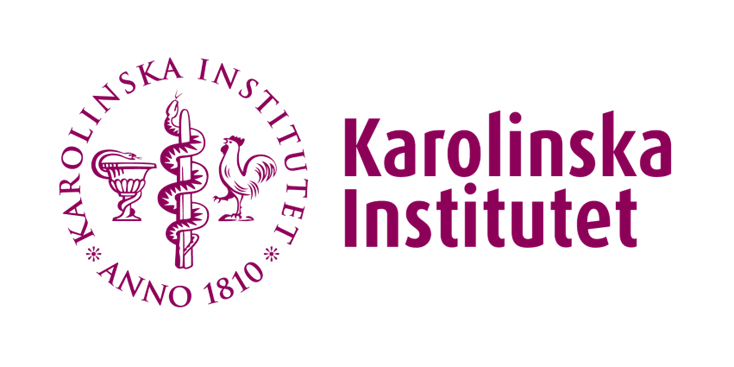